姓名：
基本信息
单位 职称
学术任职
1
2
3
4
学术成绩
1
2
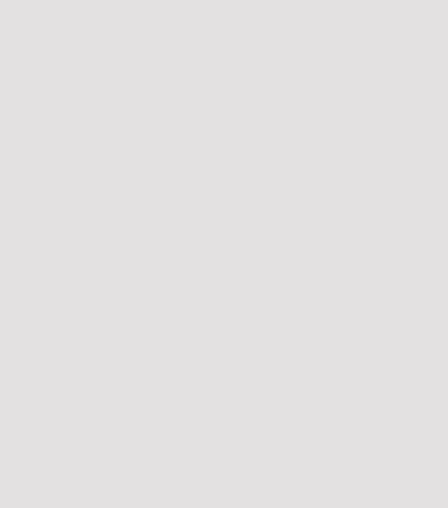 个人
照片